e-Portfolios in Online Learning: 
Student and Faculty Perspectives

EDUCAUSE
October 19, 2011

Michelle Holschuh Simmons
Beth Wrenn-Estes
Alejandra Saldana-Nann
SJSU School of Library and Information Science (SLIS) Profile
Students in 48 states and 18 countries
Faculty on 3 continents
First fully online web-based course offered in 2001
e-Portfolio added as a culminating project in 2006
All courses delivered online in 2009
Ranked #1 by U.S. News and World Report for LIS e-learning
[Speaker Notes: keep]
Goals for the e-Portfolio
The process of developing the portfolio enhances the learning process.
The resulting portfolio demonstrates your understanding of professional competencies. 
Both faculty and students can measure individual and group progress toward learning objectives. 
Students can reflect on their MLIS experience to identify individual strengths and develop a professional growth plan.
http://slisweb.sjsu.edu/courses/289/organizing_presenting.html
[Speaker Notes: keep]
e-Portfolio by the numbers
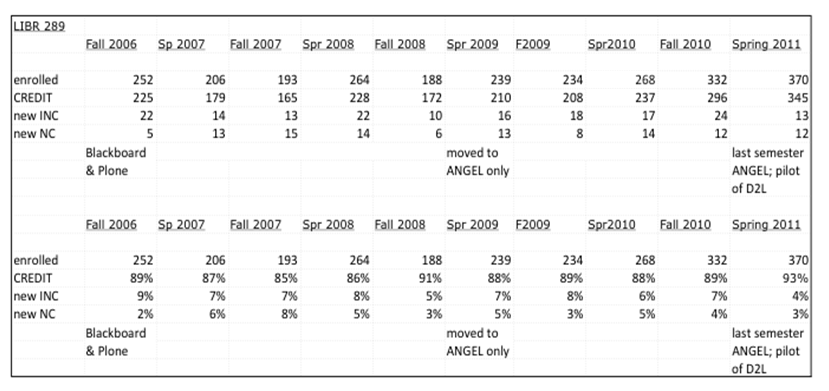 [Speaker Notes: Keep--update]
Session outcomes
Review SLIS history in how the e-Portfolio developed as a culminating student experience
Compare sample e-Portfolios in multiple platforms including ANGEL, D2L, and Google Sites 
Understand the development of a culminating e-Portfolio experience as an evaluation tool to assess a student's mastering of the core competency areas. 
Identify the challenges and successes inherent in developing a culminating experience using the e-Portfolio format from both the faculty and student perspective.
[Speaker Notes: keep]
Professional competencies Program competencies
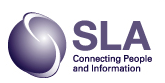 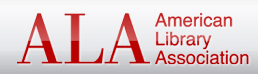 [Speaker Notes: keep]
Organization of a submission
Explication of competency statement (around 2-3 pages)
Three artifact sections proving that the student is competent (2-3 pages)
Conclusion—application to other settings
Artifacts are attached (typically 3 artifacts per competency)
[Speaker Notes: keep]
Criteria for non-D2L site
Navigation
Attachments
Security
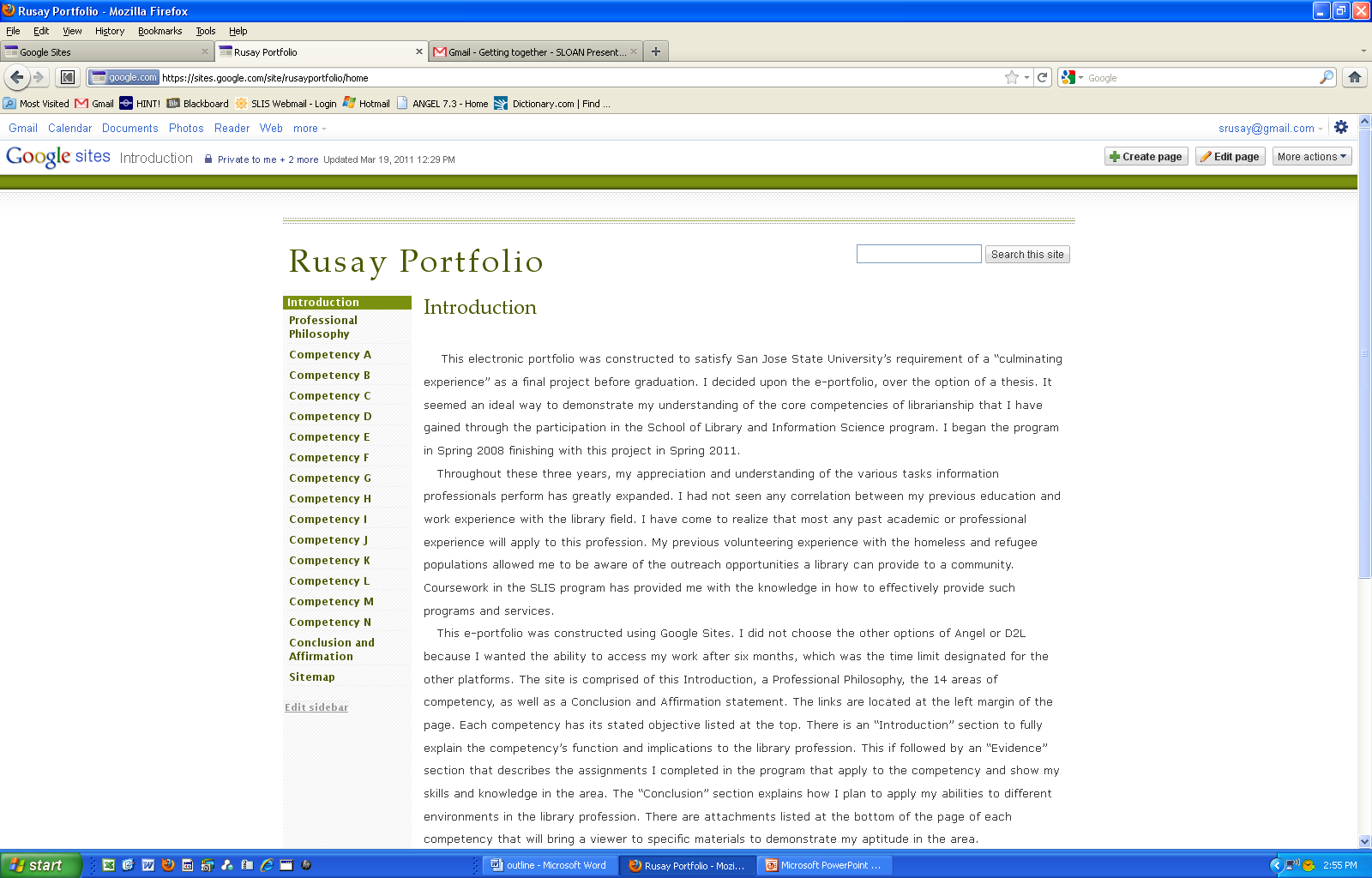 Collapsible Menu
e-Portfolio in ANGEL
Competency statement along left
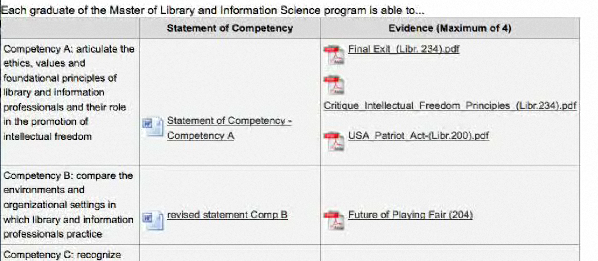 Attached artifact files (pdf, Word, mp3, html, etc.  along right
Attached Word files for competency essays in middle
[Speaker Notes: keep]
Advantages of ANGEL
Straight-forward publication interface
Students and advisors can take advantage of Word features such as spell-check.
Students feel a sense of accomplishment as they populate the matrix with artifacts and competency essays.
[Speaker Notes: keep]
Disadvantages of ANGEL
Limited customizability
Complicated process to create the publication 
Publications do not resemble websites
Finicky, e.g. inability to put artifacts in an intentional order
Cannot be exported/saved as a publication outside of ANGEL
[Speaker Notes: Keep]
e-Portfolio in D2L
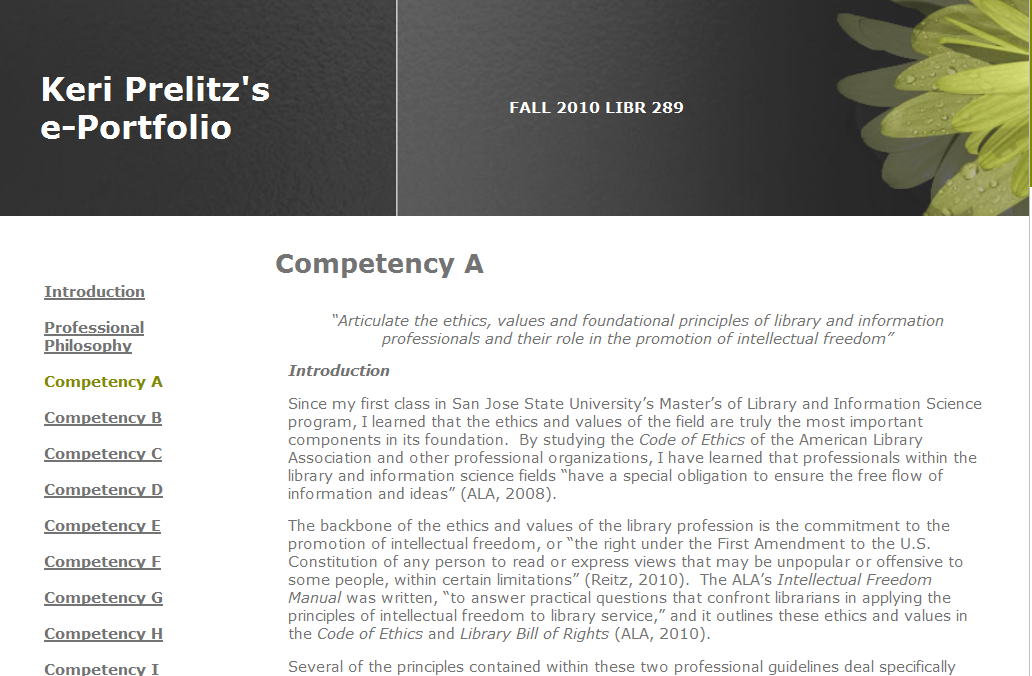 Competency statement on top of each page
Navigation bar of all competencies  on left
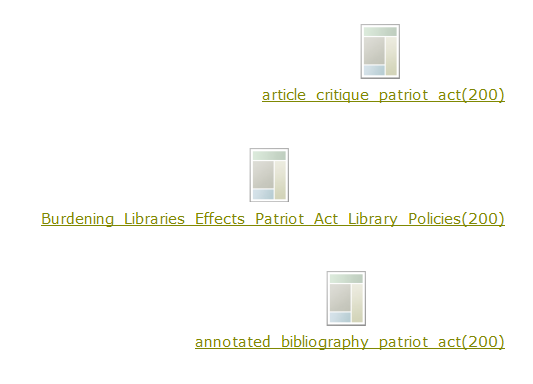 Attached artifacts on bottom of each page
Explication and demonstration in the middle
[Speaker Notes: Keep]
Advantages of D2L
Publication appears and functions like a website
Appearance is somewhat customizable
Process of creating a publication is straight-forward 
Integrated plagiarism-detection tool 
Students can deposit artifacts in their e-Portfolio folder throughout the program
[Speaker Notes: Keep]
Disadvantages of D2L
Publication cannot be easily exported/saved outside of D2L
Students must choose among a limited number of designs
Advisors read from a webpage instead of from a Word doc (as in ANGEL), and so cannot take advantage of Word features.
[Speaker Notes: Keep]
e-Portfolio as a website
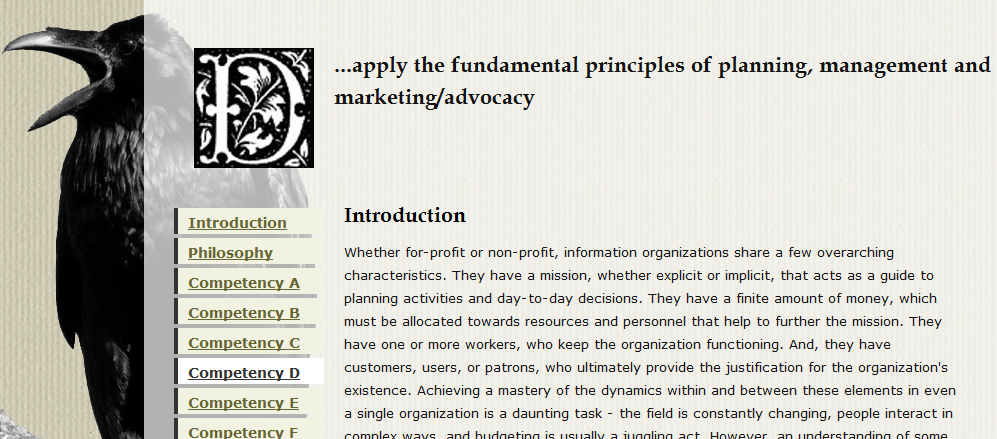 Most students place competency statement on top of each page
Most students put site navigation on left, on top, or in a dropdown menu.
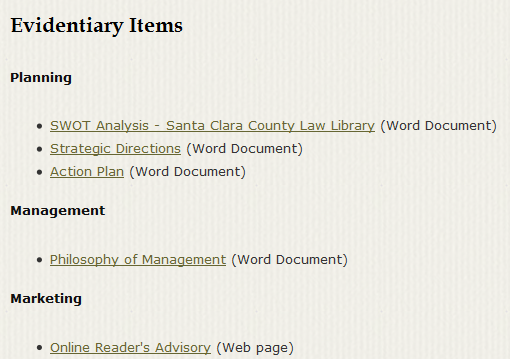 Most students link artifacts at bottom of each page
[Speaker Notes: Keep]
Advantages of a website
Potential for unique design
Student maintains access and ownership of the site
Learning to build a website is a transferable skill
[Speaker Notes: Keep]
Disadvantages of a website
SLIS does not provide tech support
Designing the website takes time
Student must secure server space on which to house site
[Speaker Notes: Keep]
Challenges
Privacy
Academic integrity
Digital storage
Consistency in assessment
[Speaker Notes: Keep]
Successes
Program assessment
Curricular cohesion
Meaningful and valuable to students (see quotations on the handout)
Rewarding to see students’ reflections about their progress throughout the program.
[Speaker Notes: Keep]
D2L dashboard
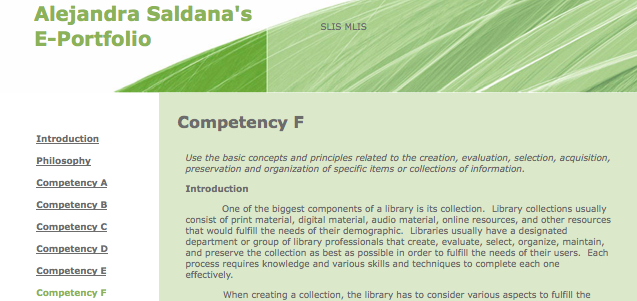 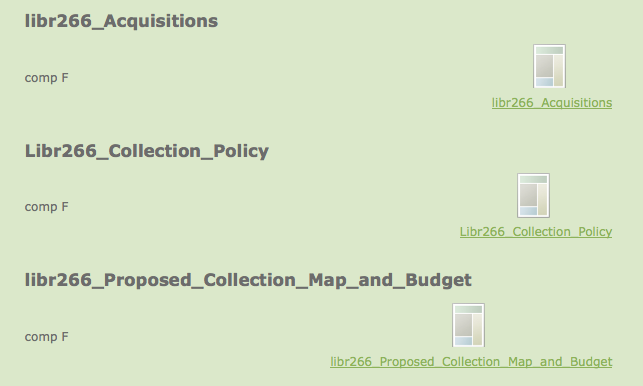 Artifact example
e-Portfolio challenges
12 week time limit to articulate everything learned from the MLIS program.
Finding assignments based on personal organizational skills throughout the entire program.
e-Portfolio successes
A way to regain the passion for librarianship.
A refresher of everything learned and experienced.
An innovative way to showcase accomplishments and achievements from coursework and experience.
Questions?

Thank you!